Simon says…
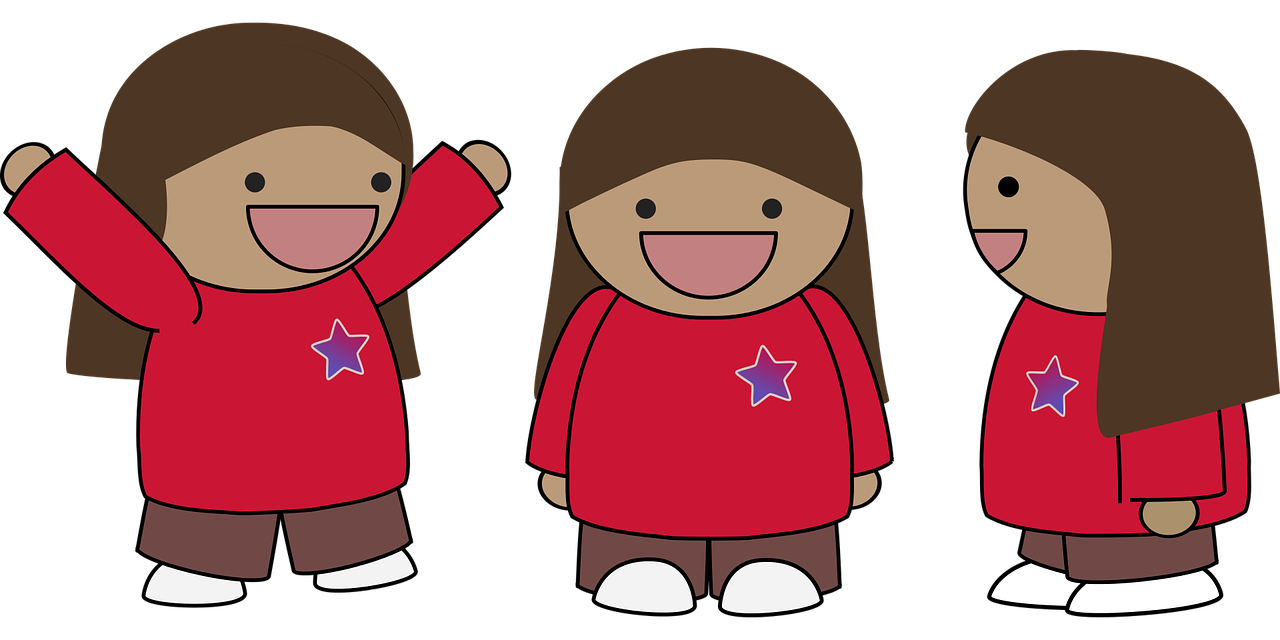 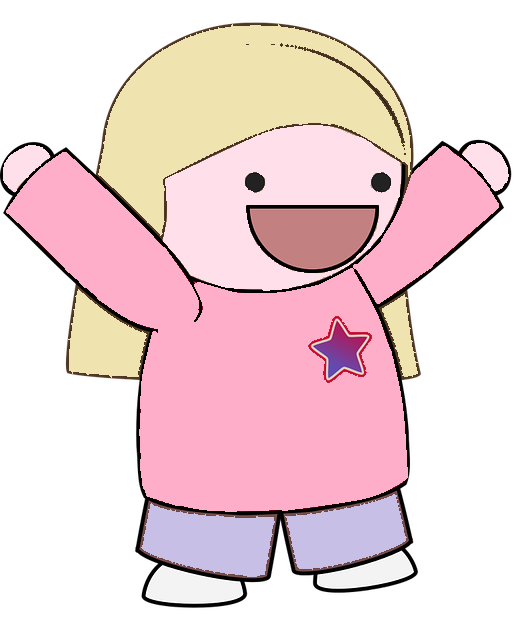 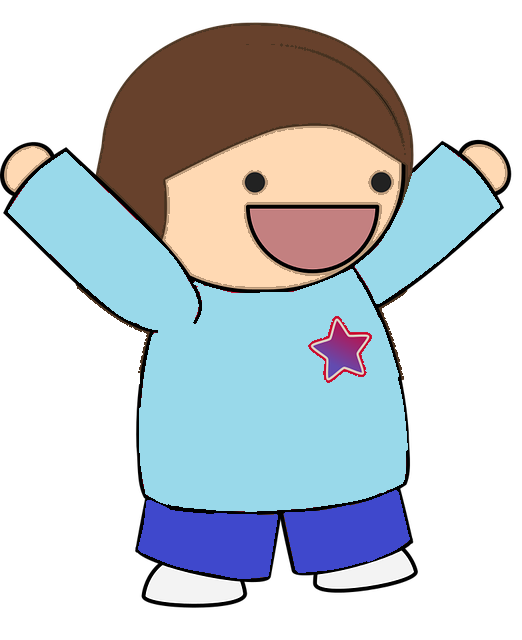 Schools and
Colleges
Unit
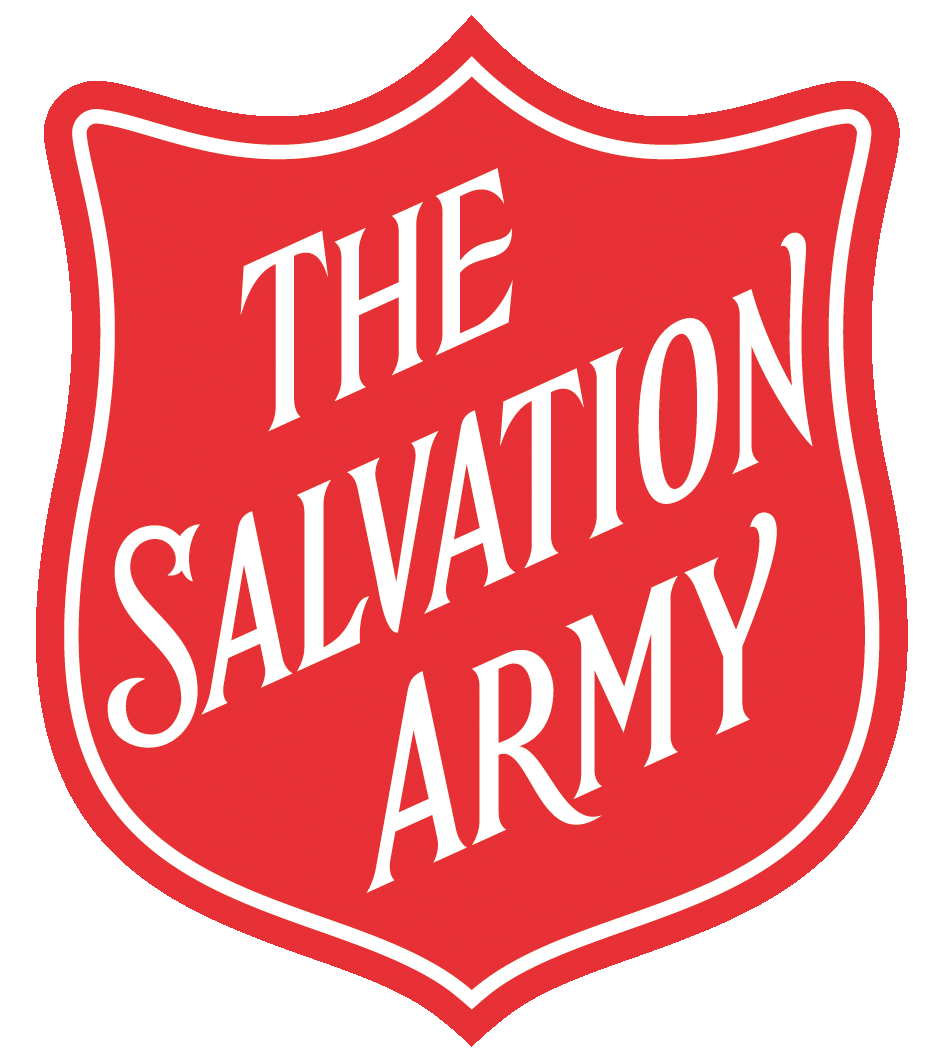 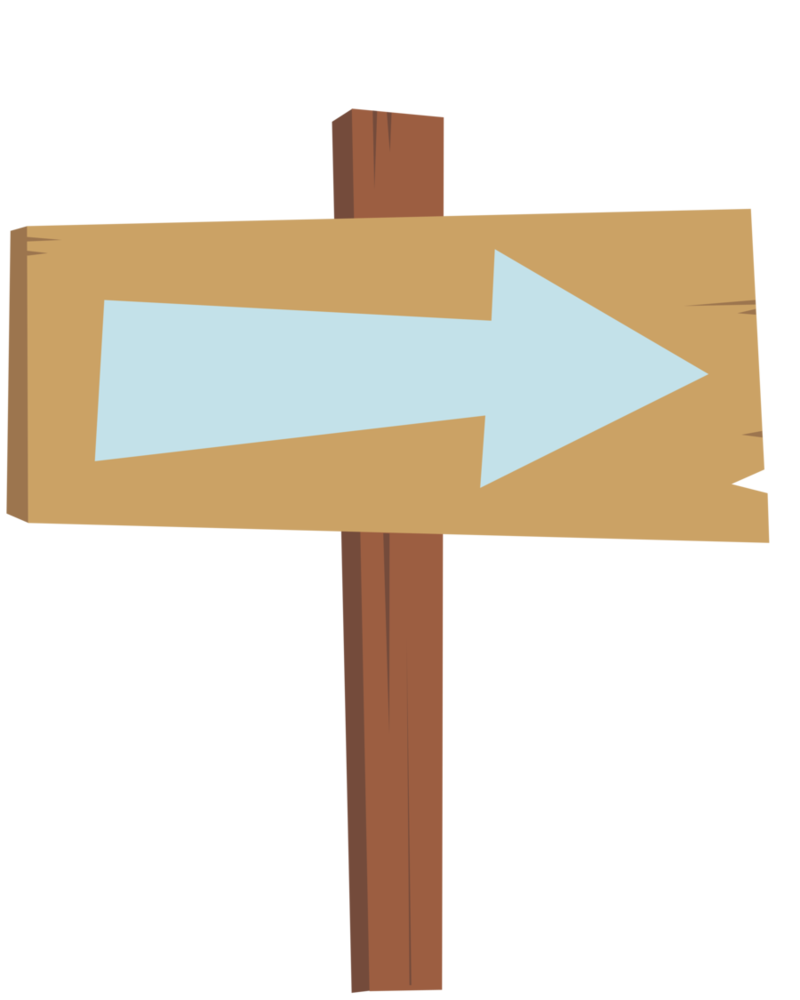 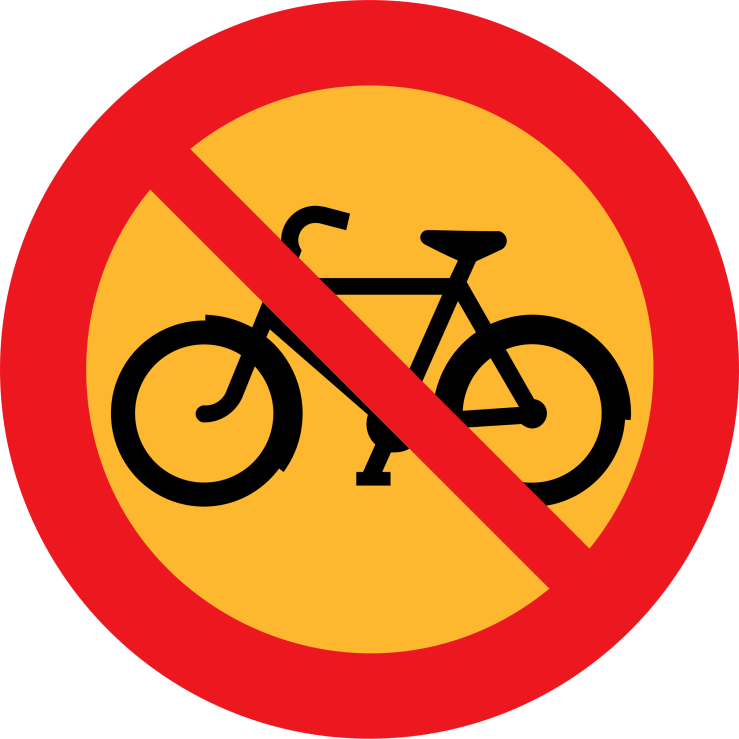 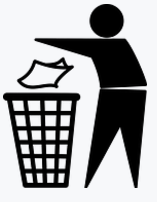 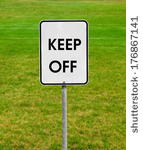 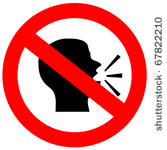 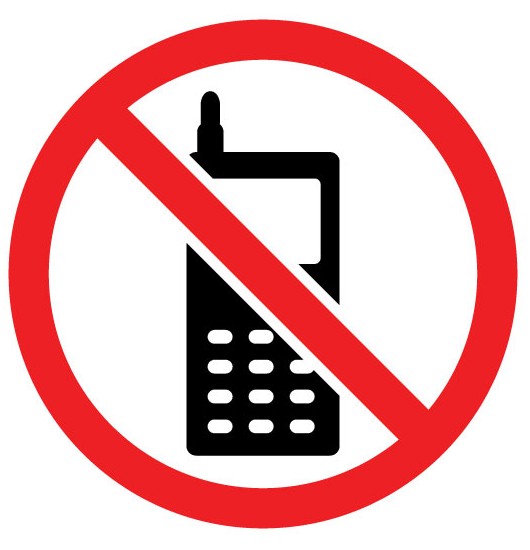 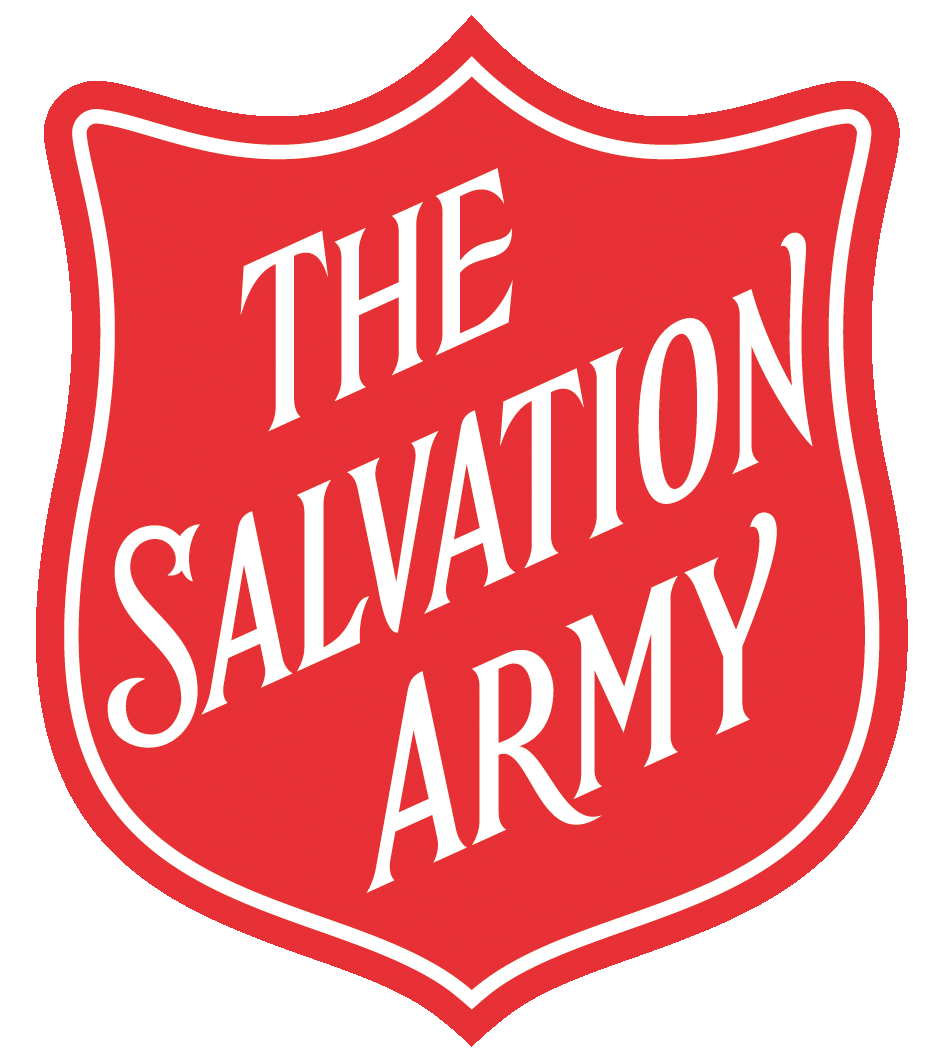 Don’t run
Hang up your coat
Tidy up
Eat your food
Go to sleep
Stop moving
Shh!
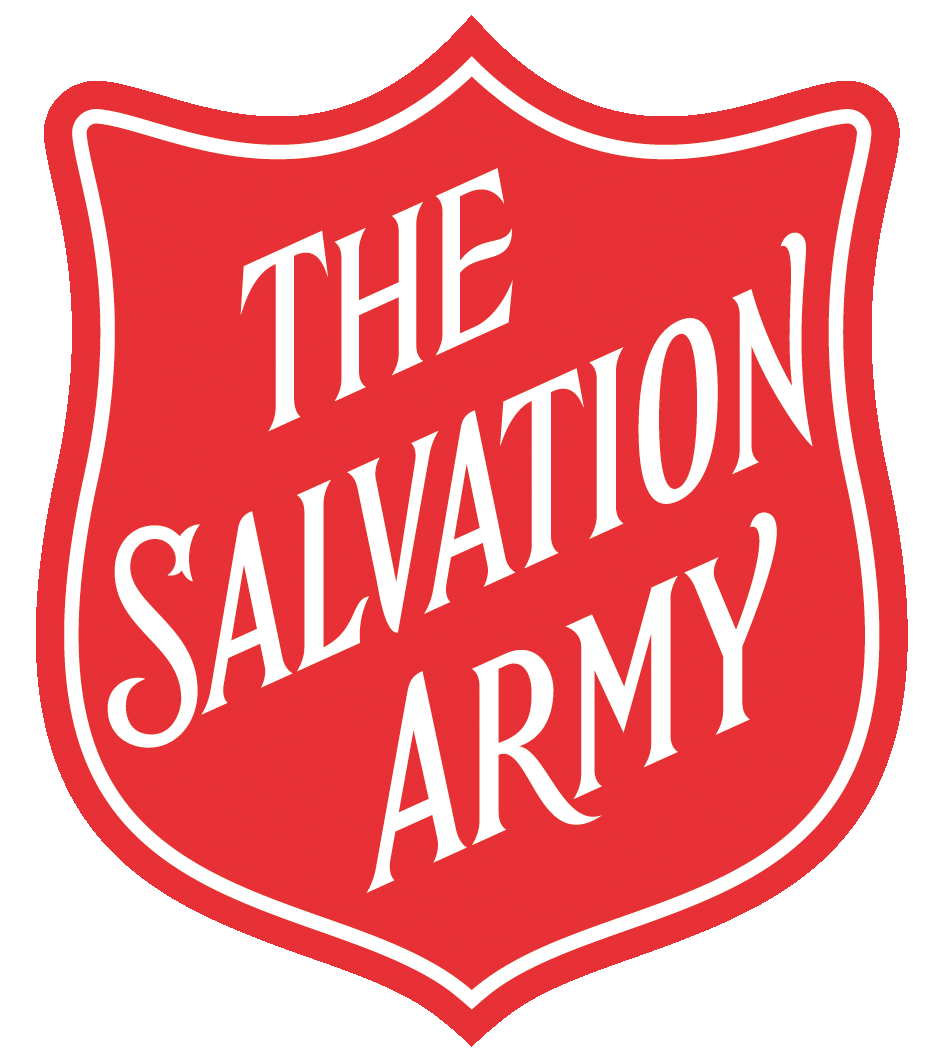 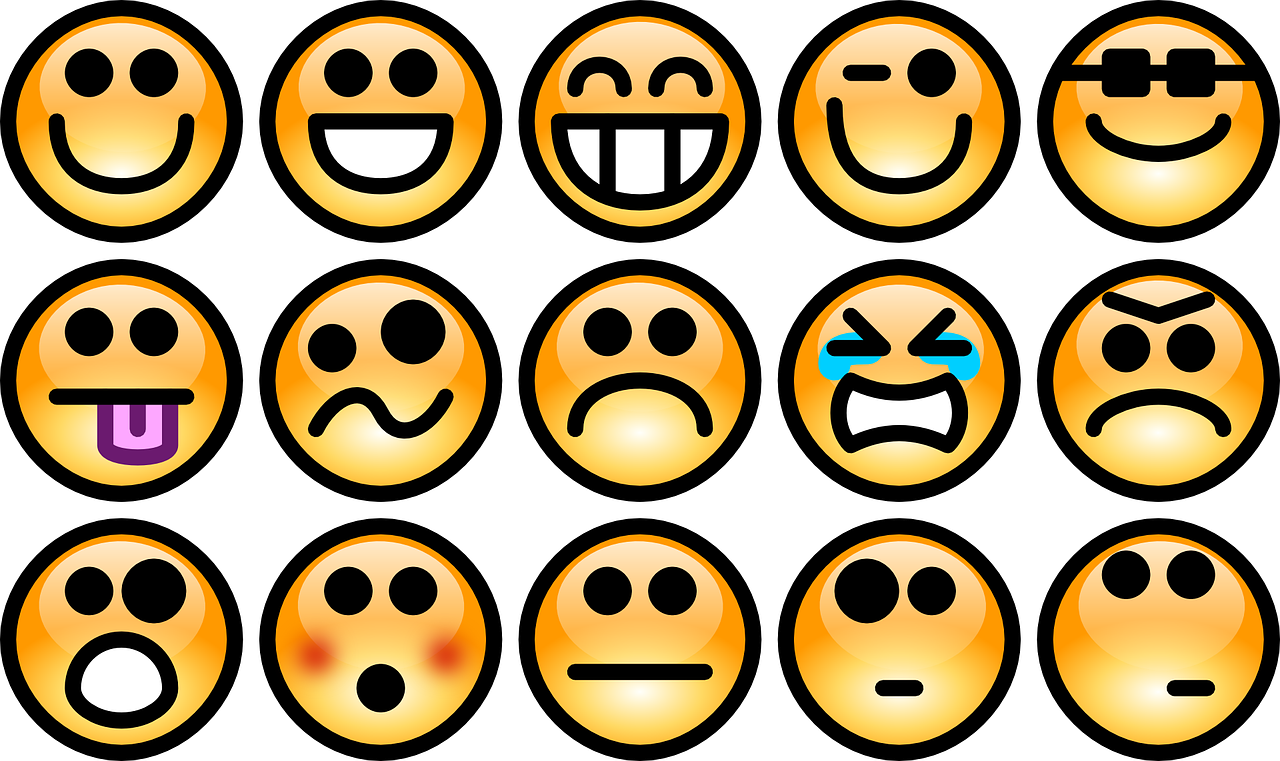 When I am given an instruction I feel…
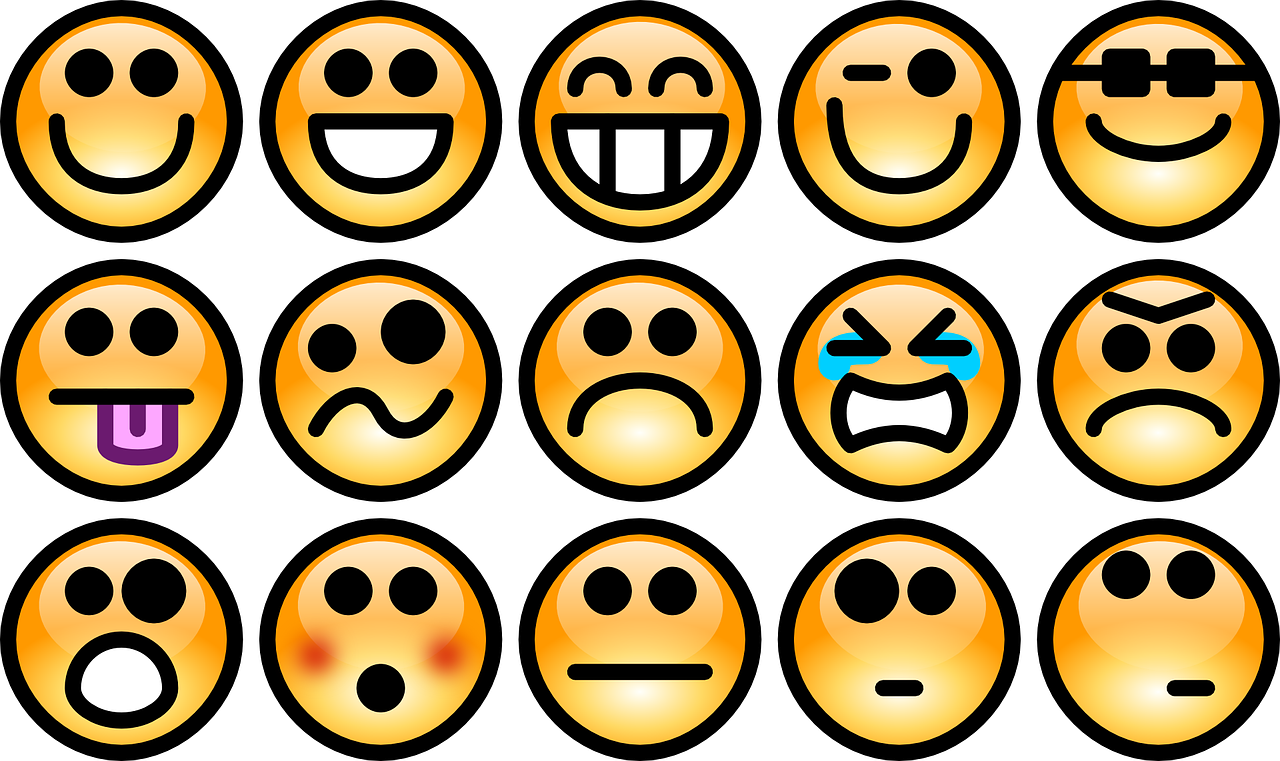 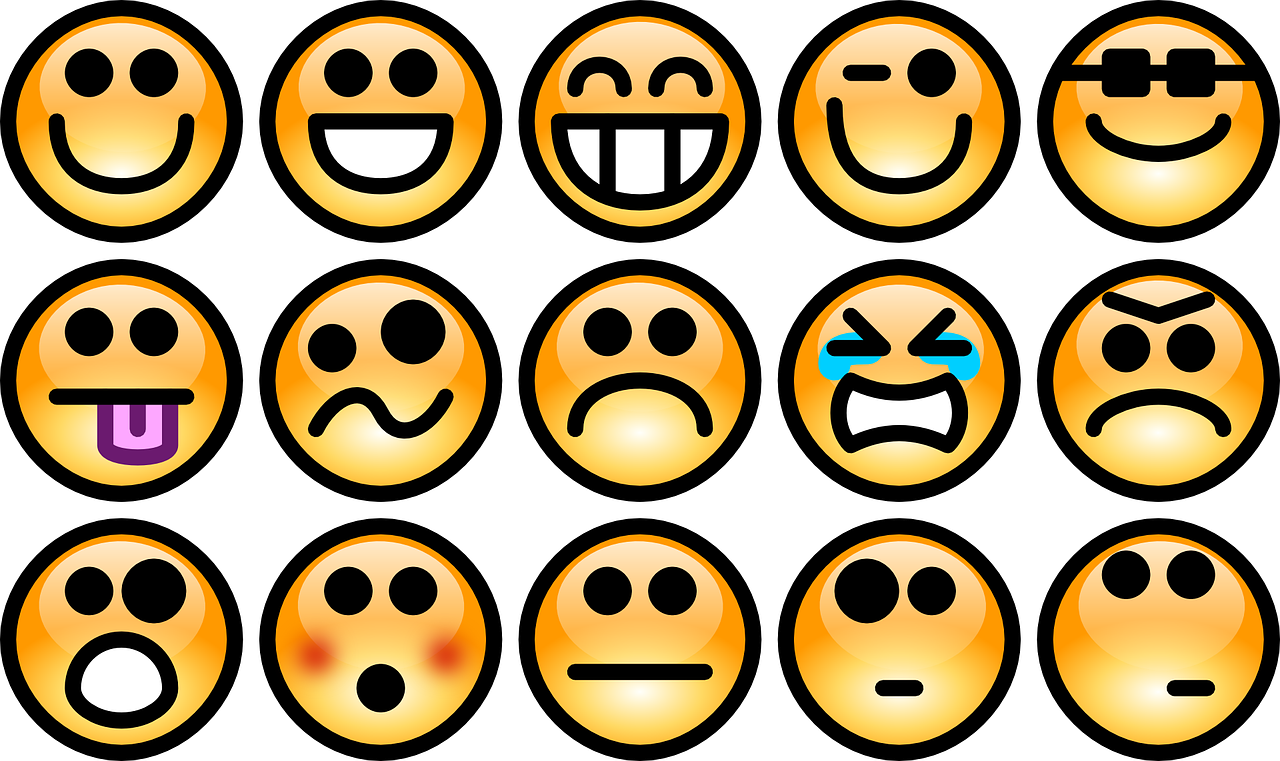 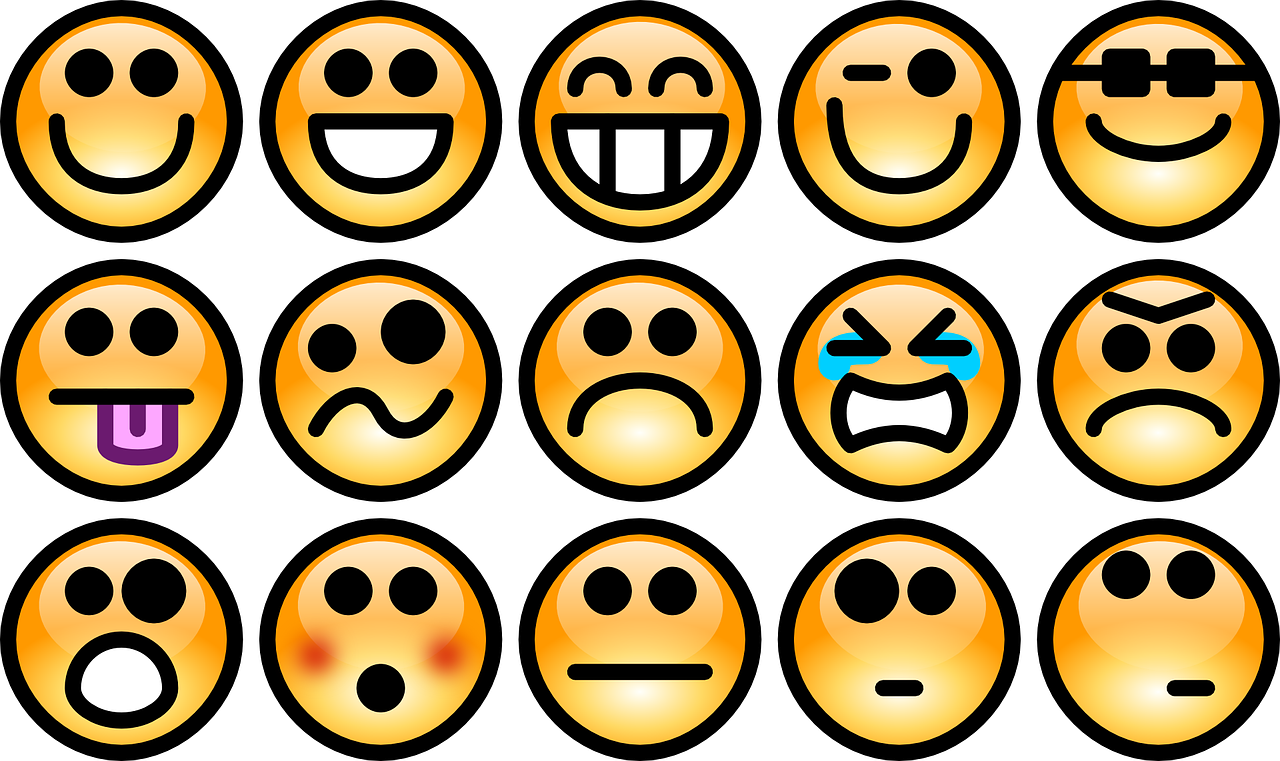 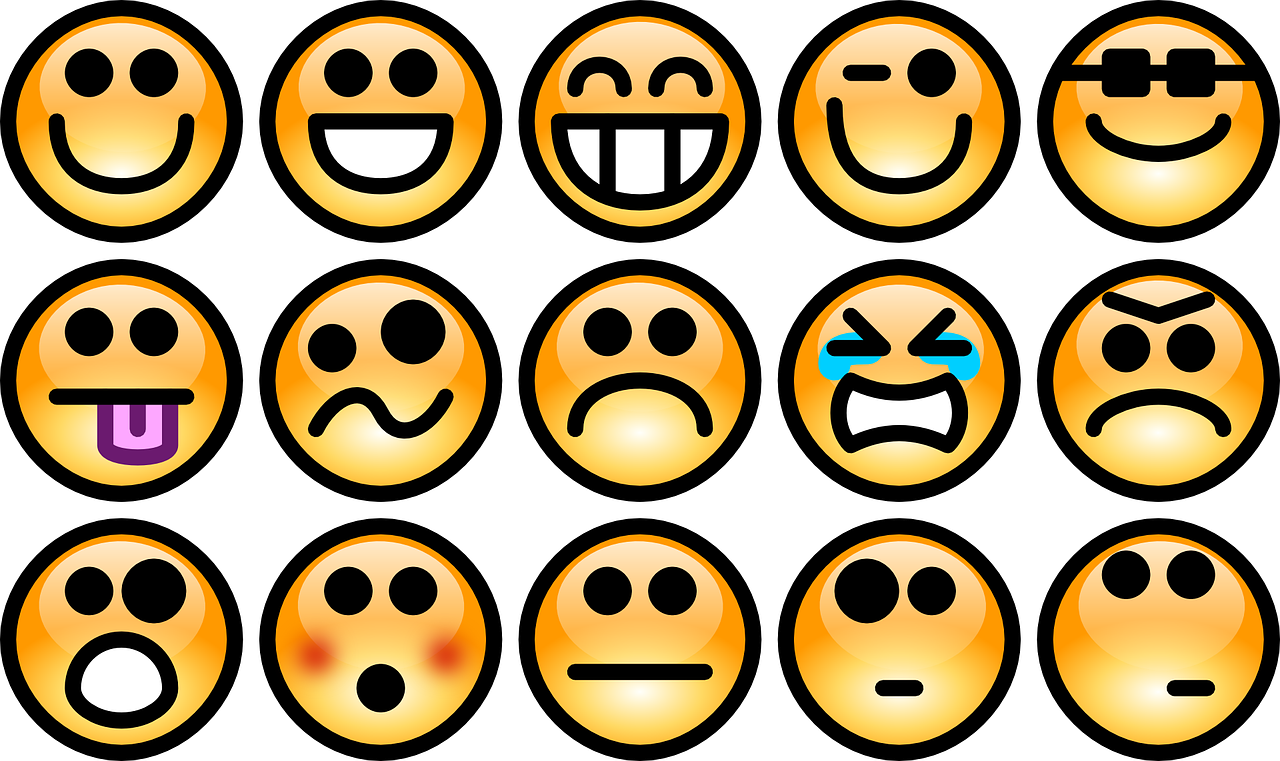 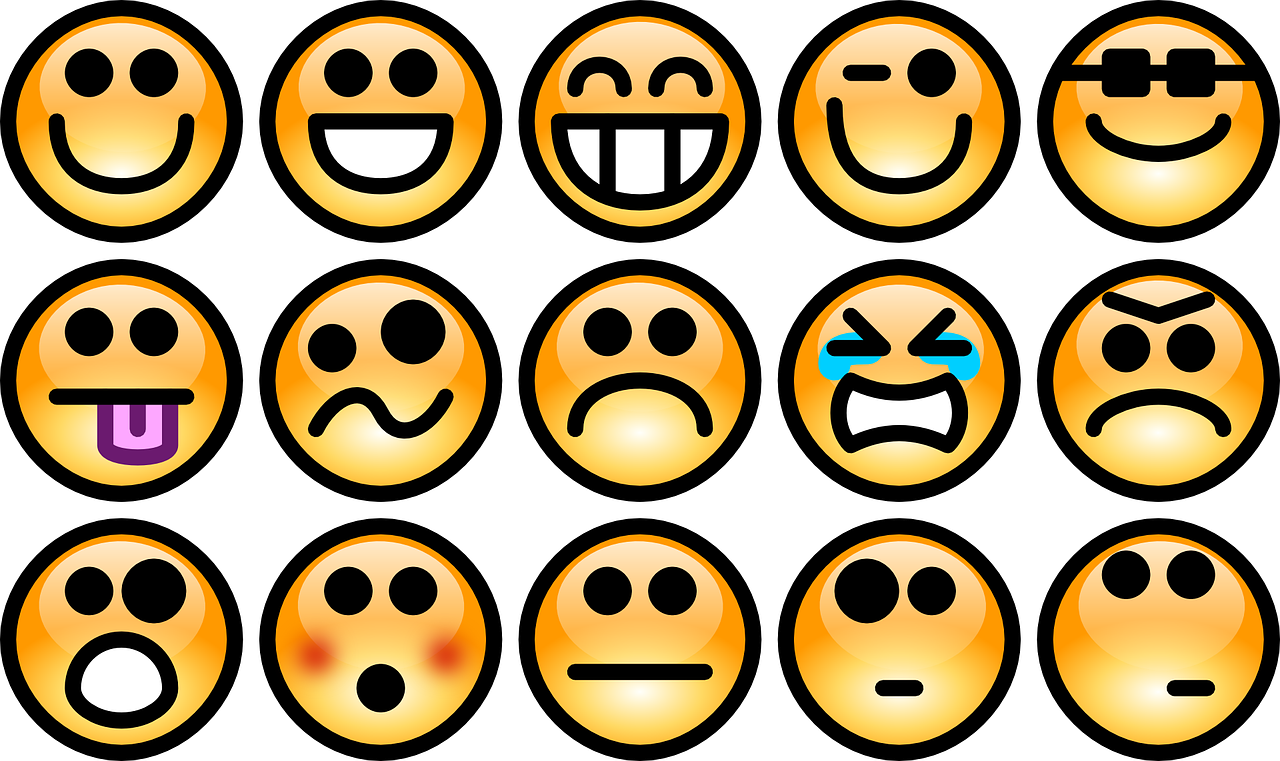 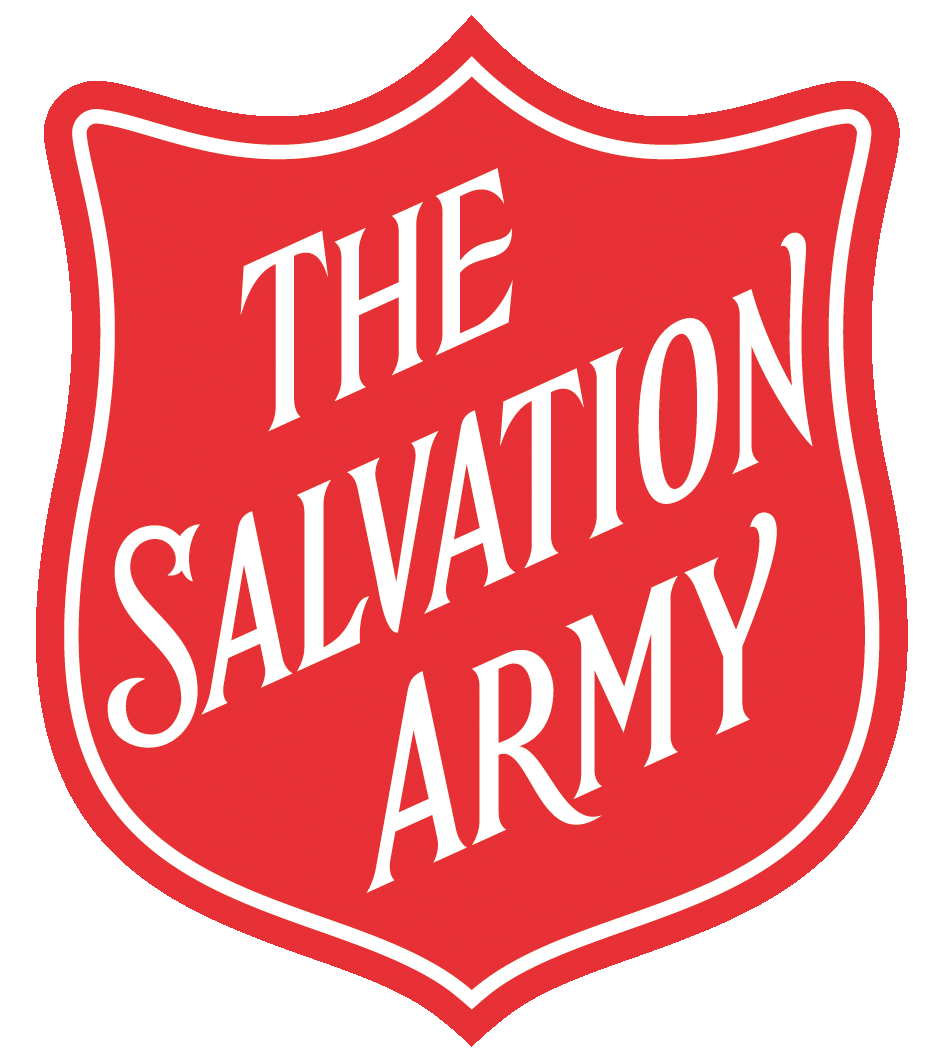 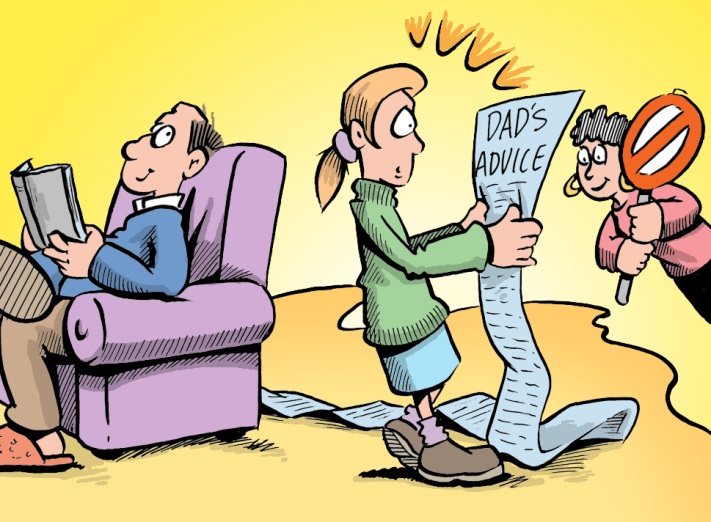 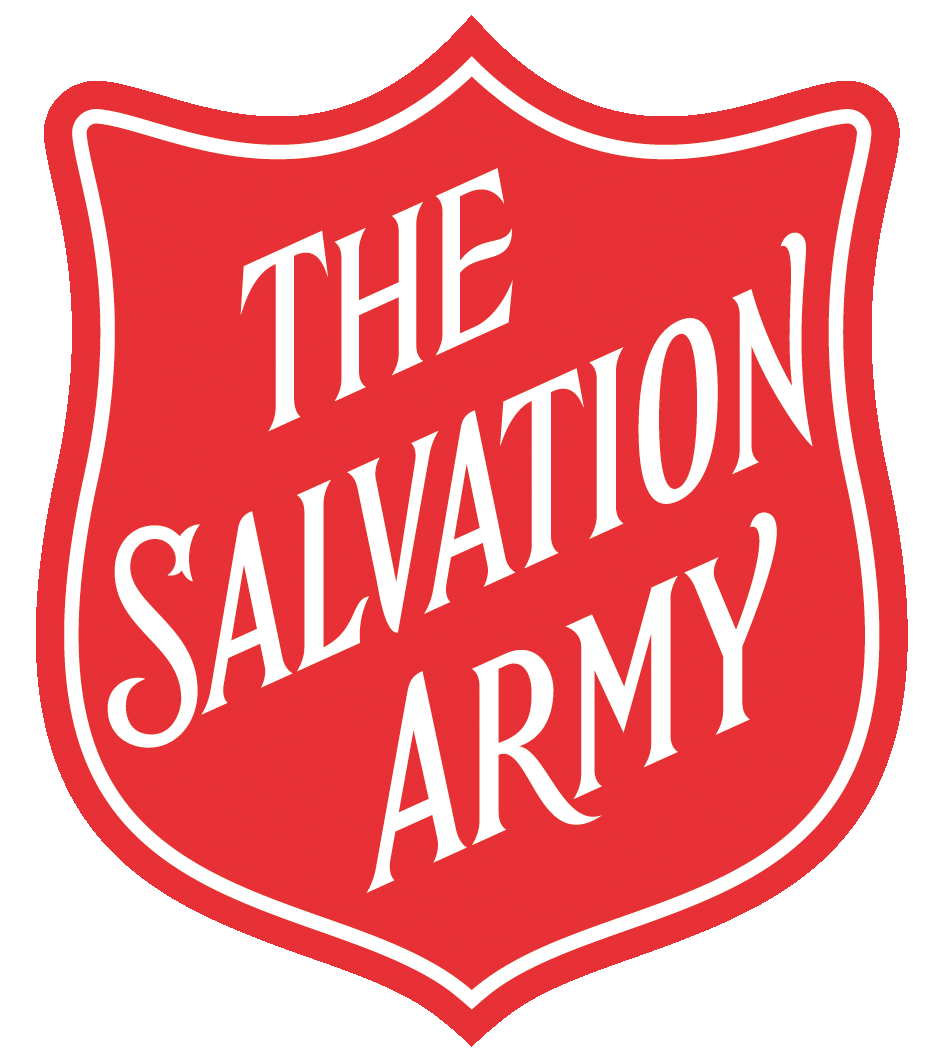 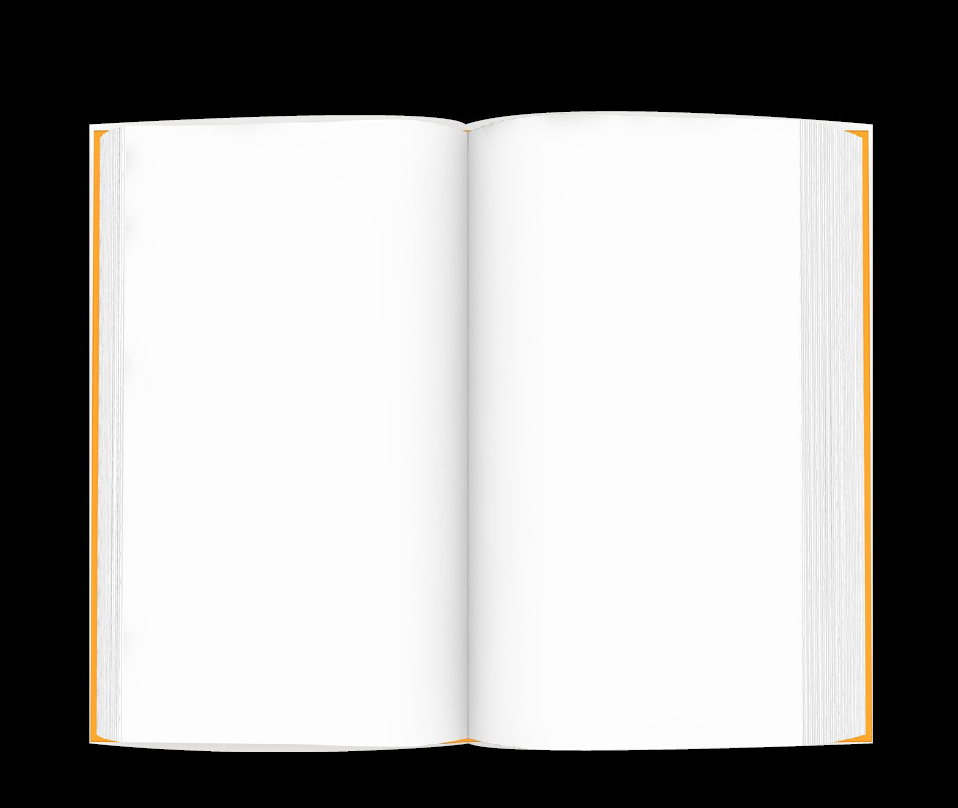 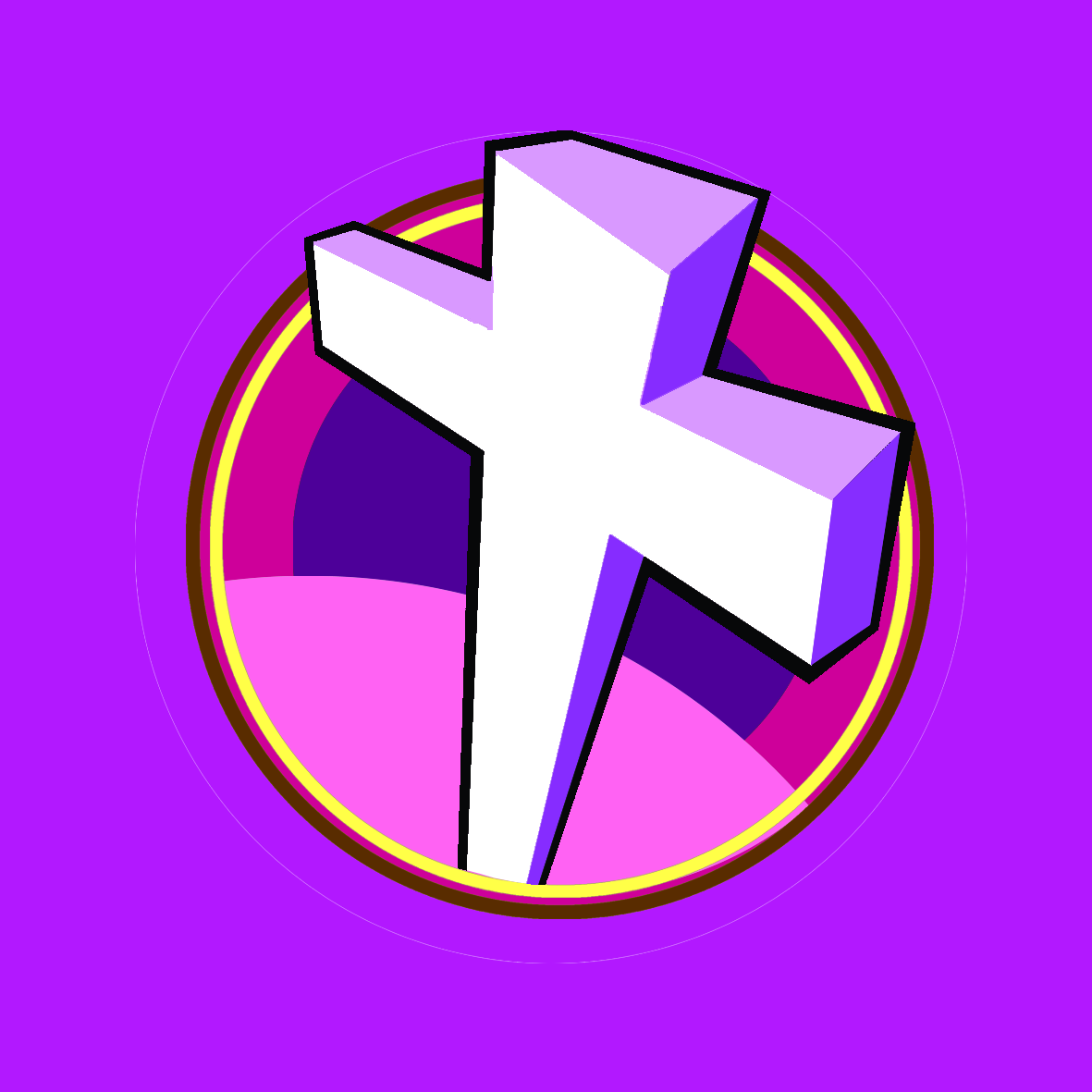 My child, pay attention to what your father and mother tell you.
Proverbs 1:8 GNT
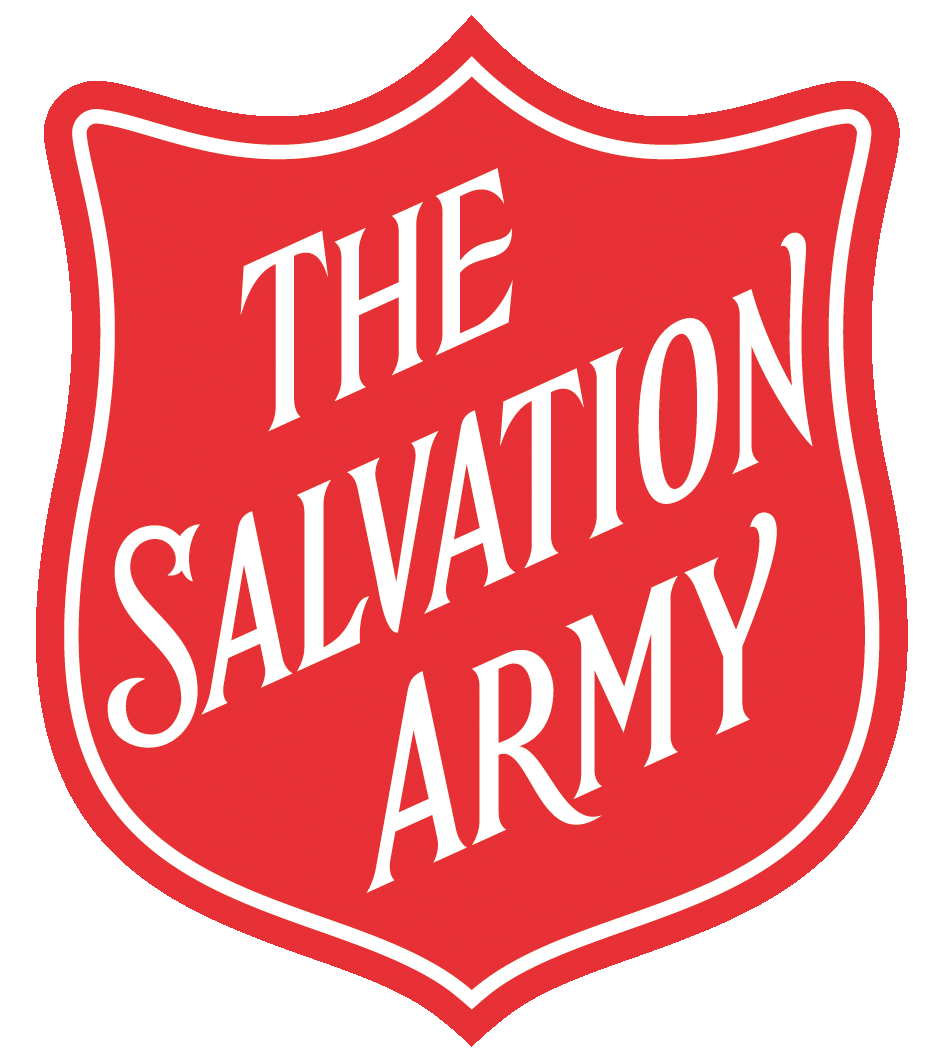 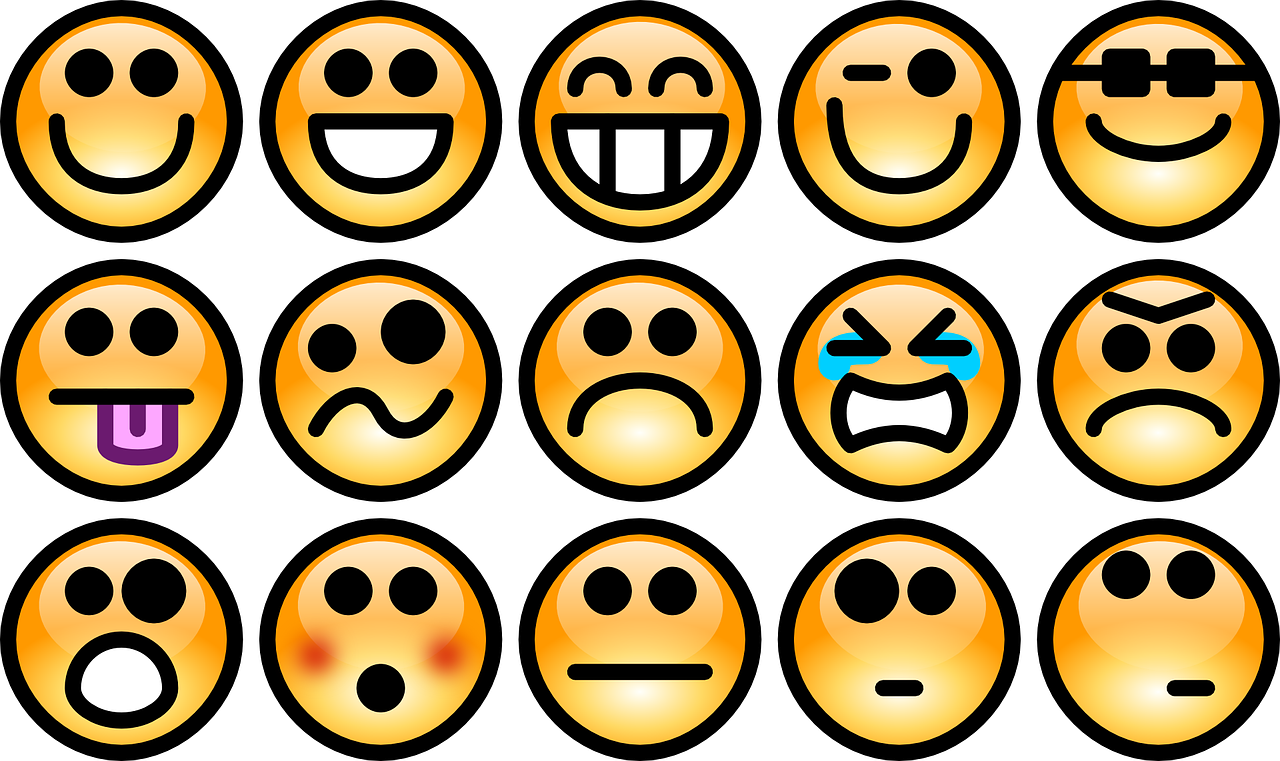 What will you do next time you are given an instruction?
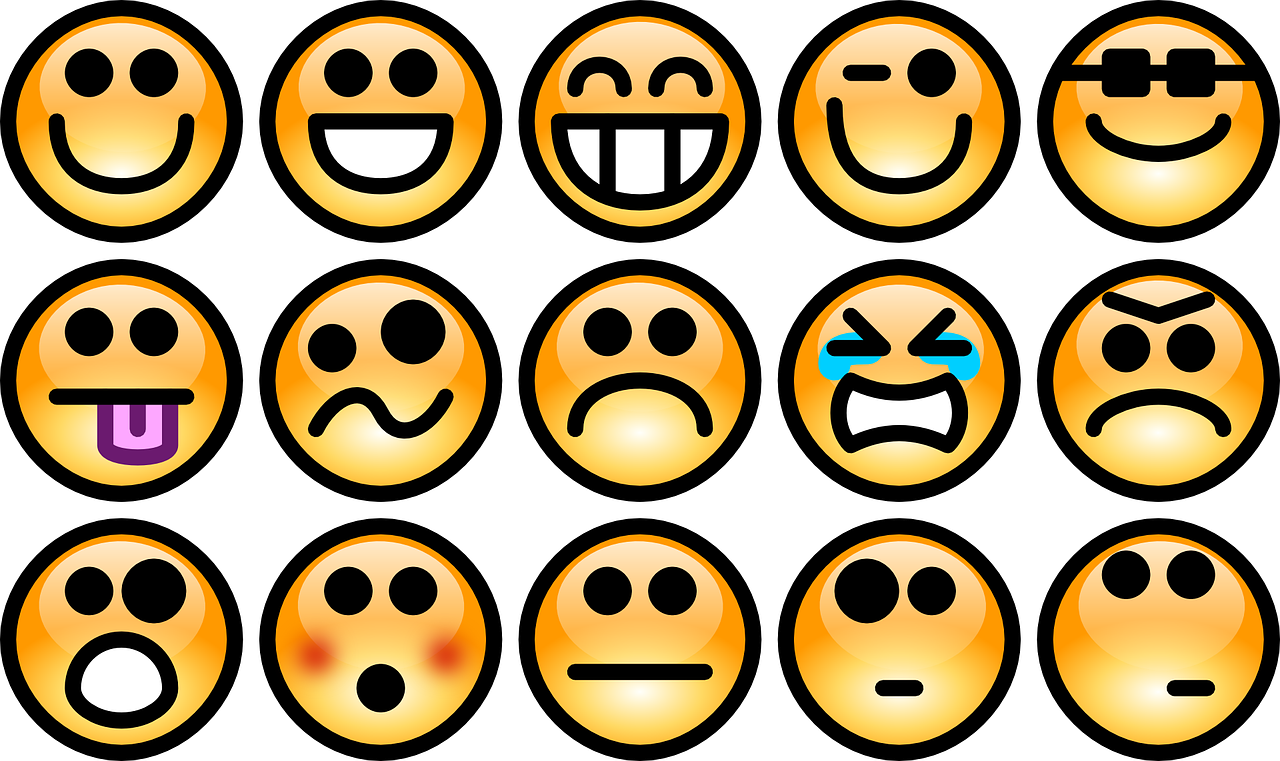 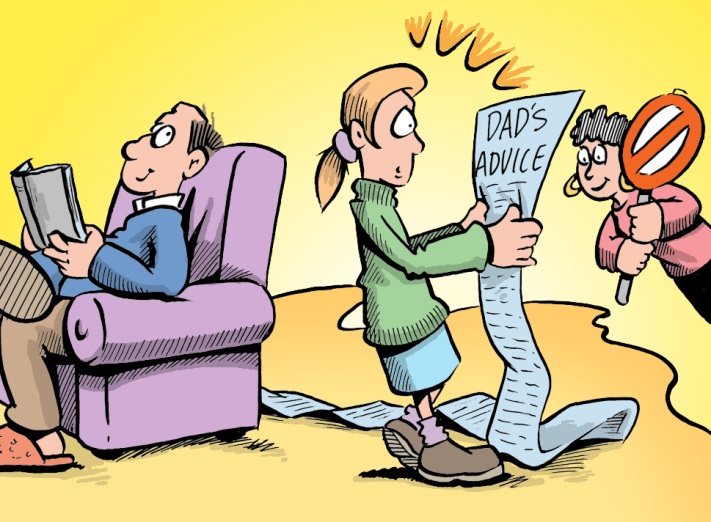 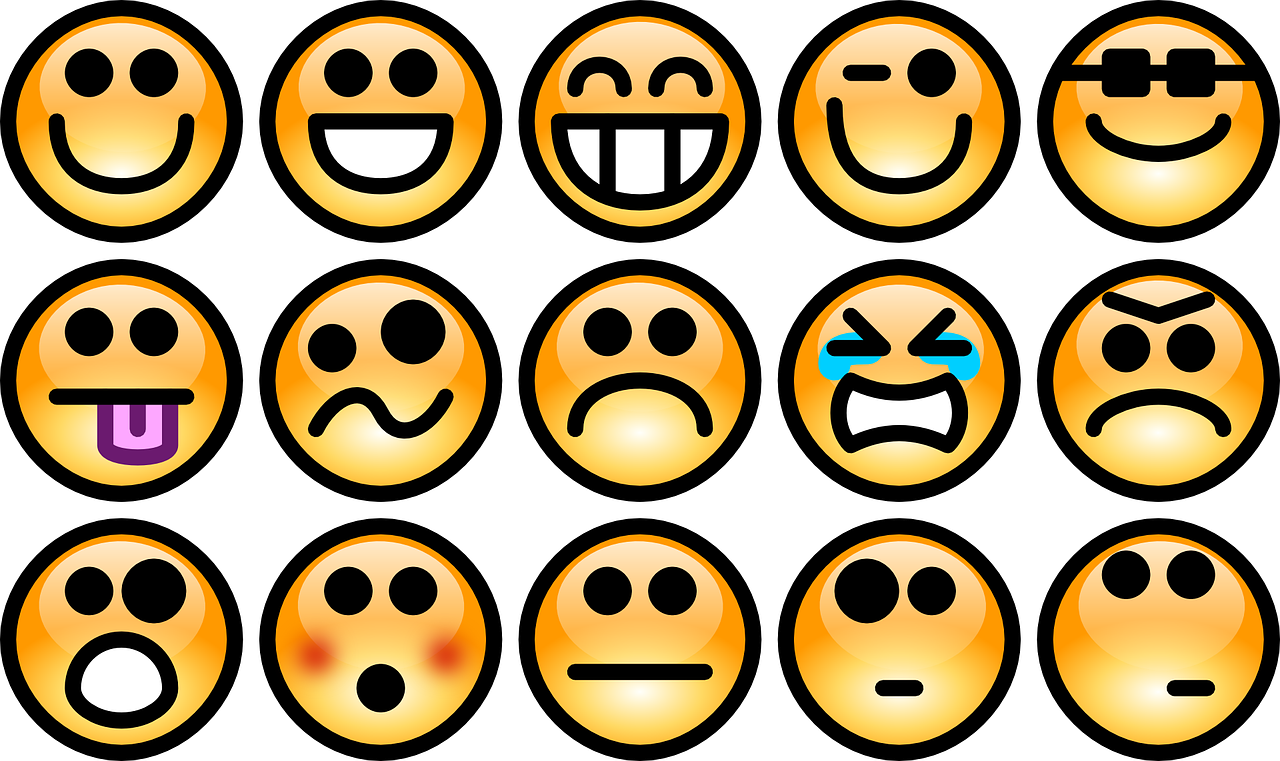 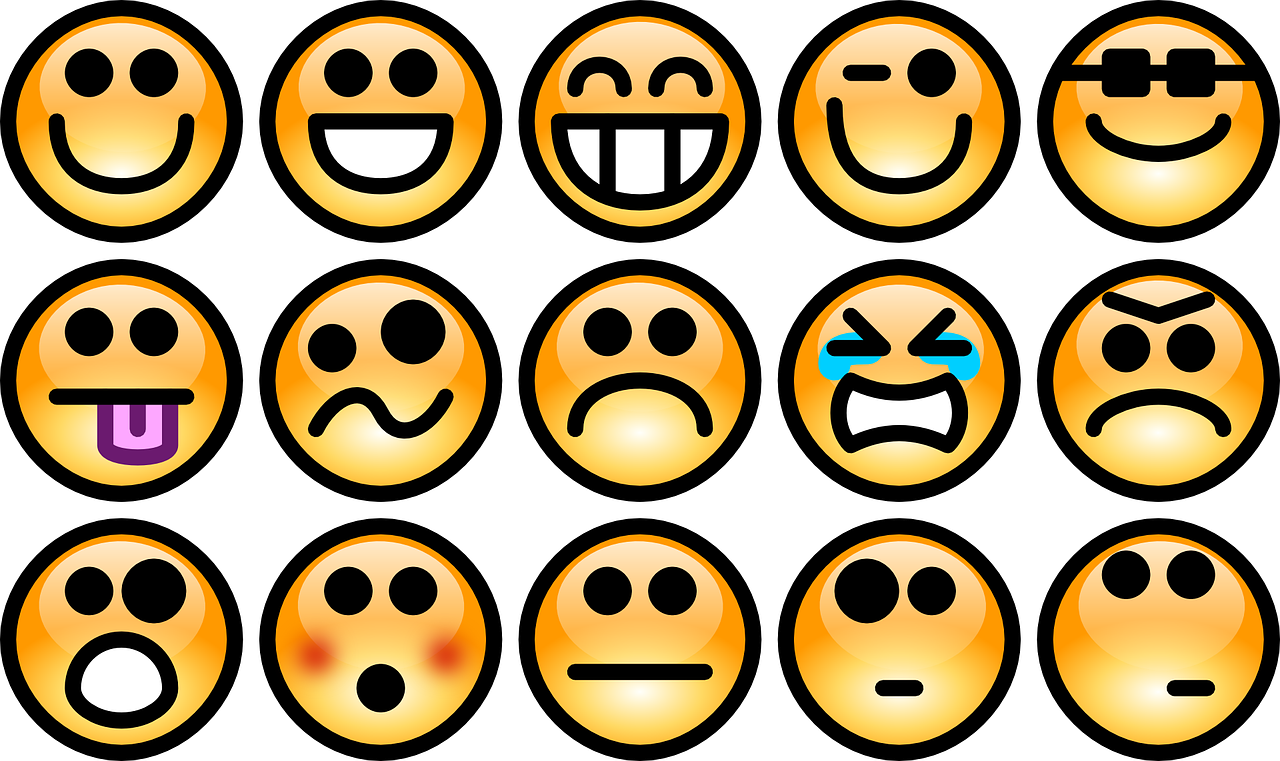 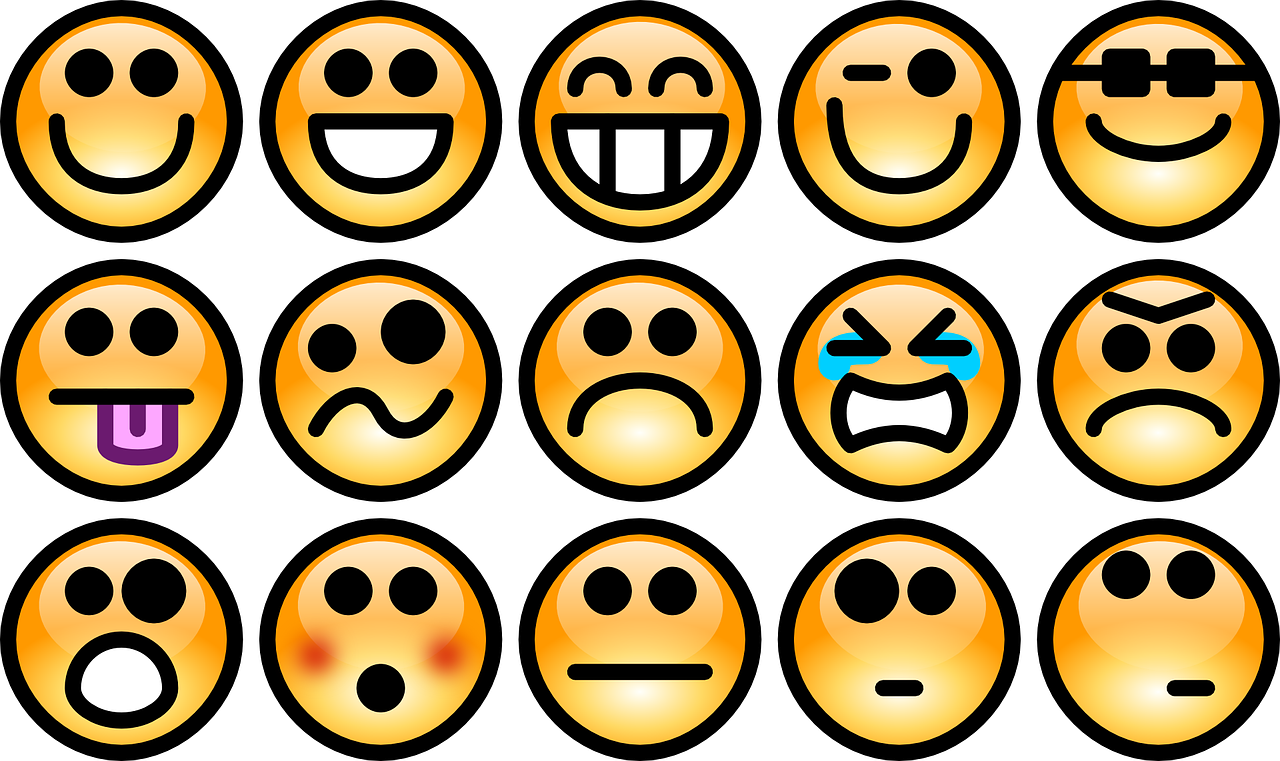 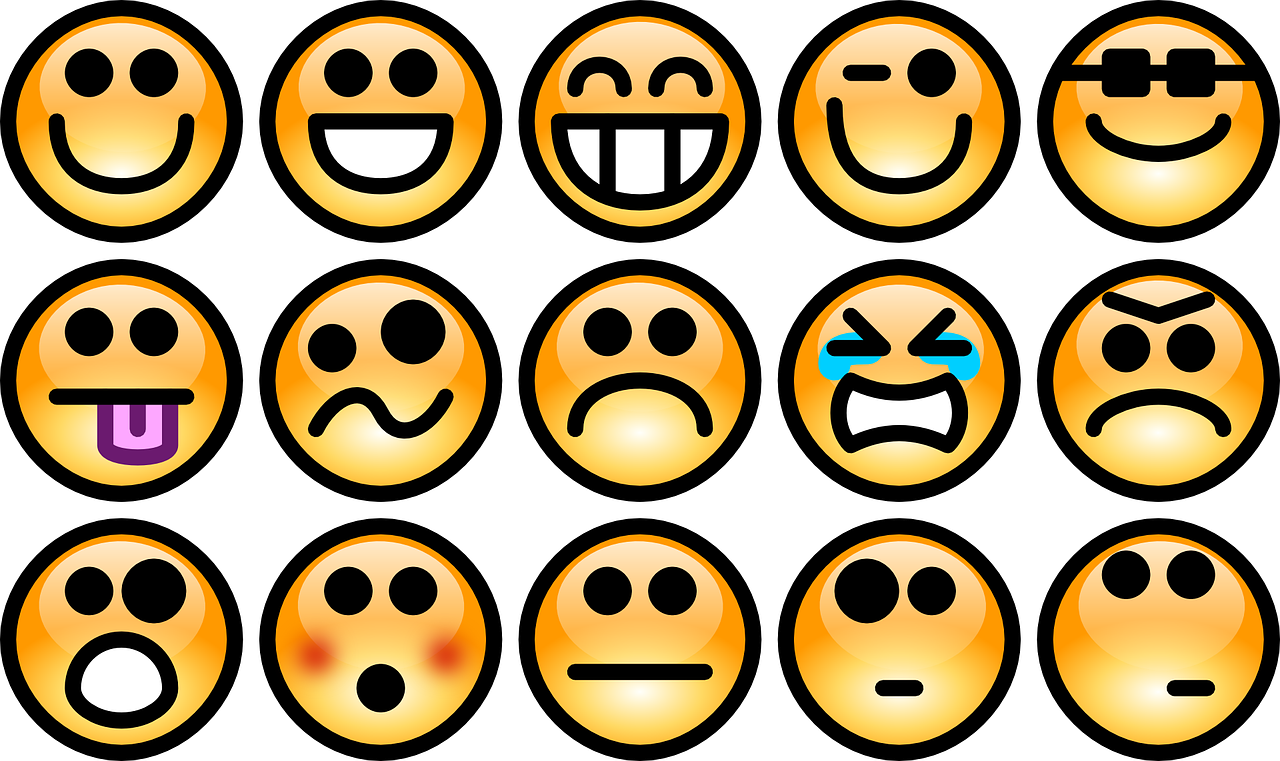 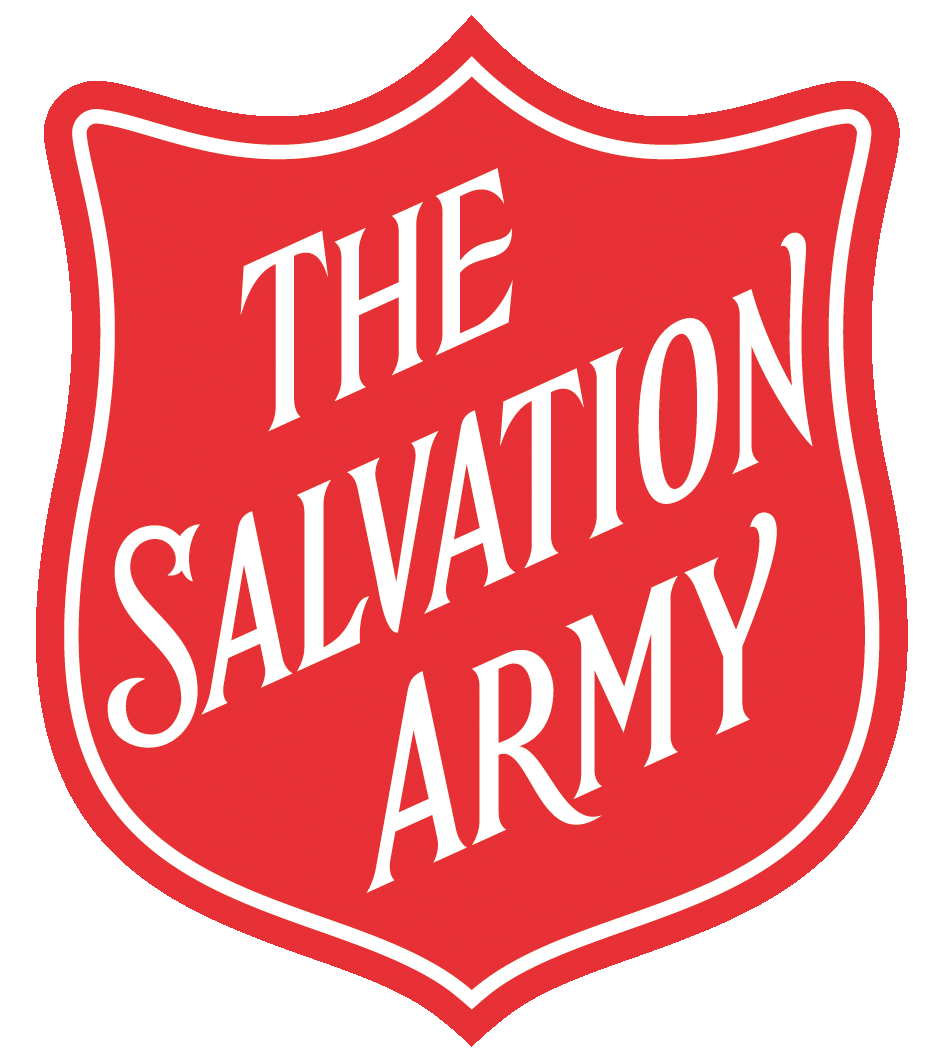